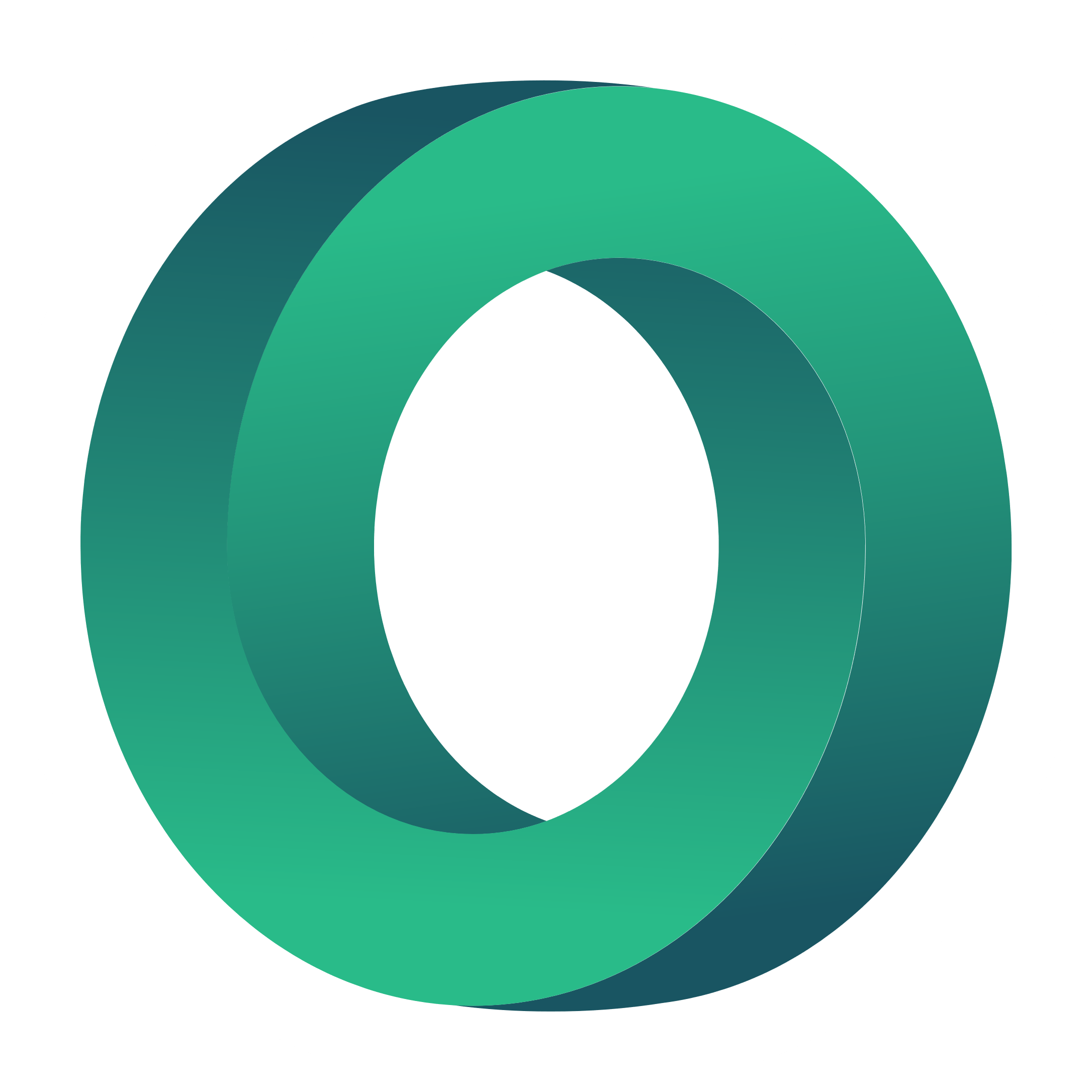 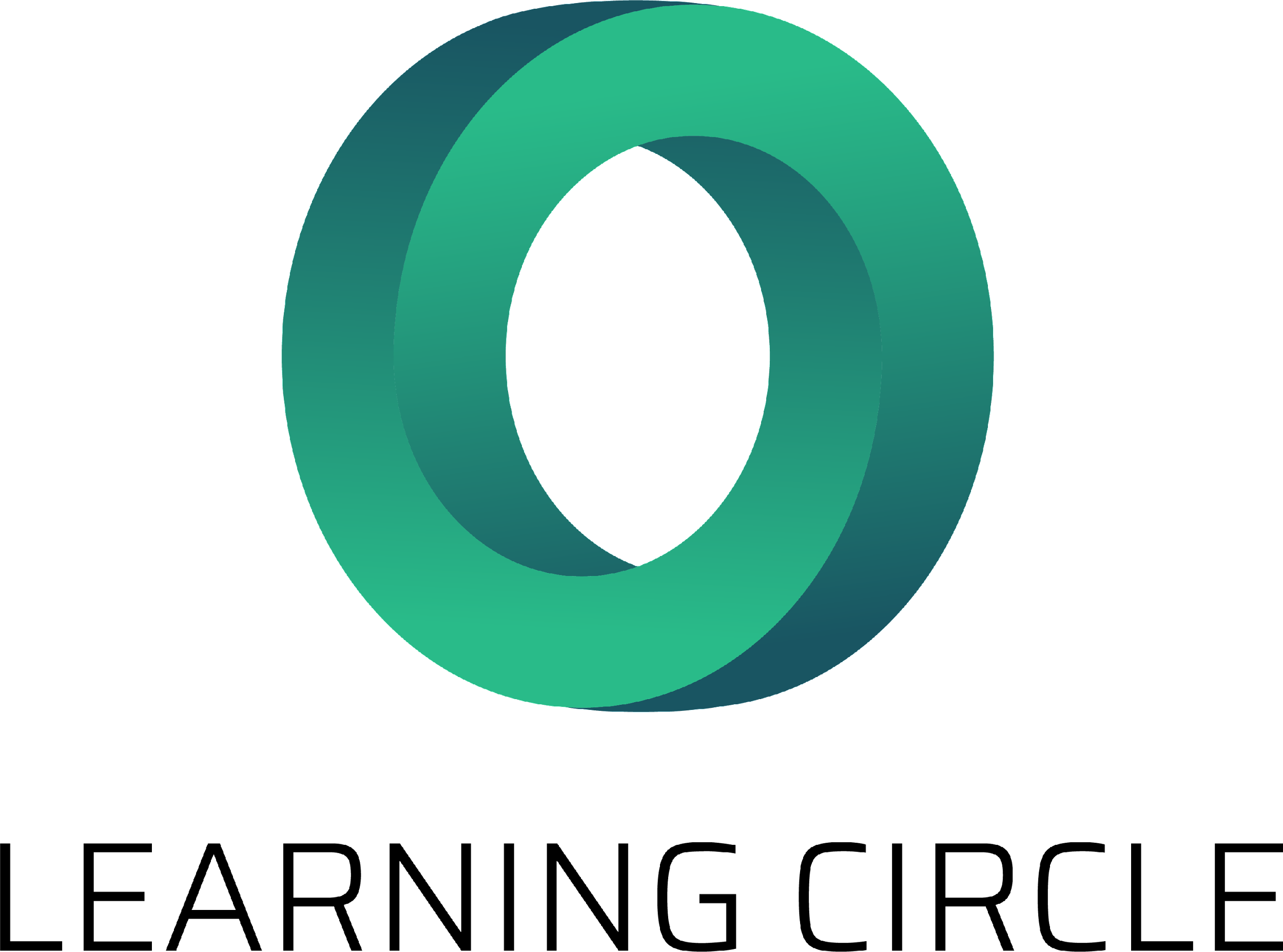 Betriebliche Fortbildung - Teil B
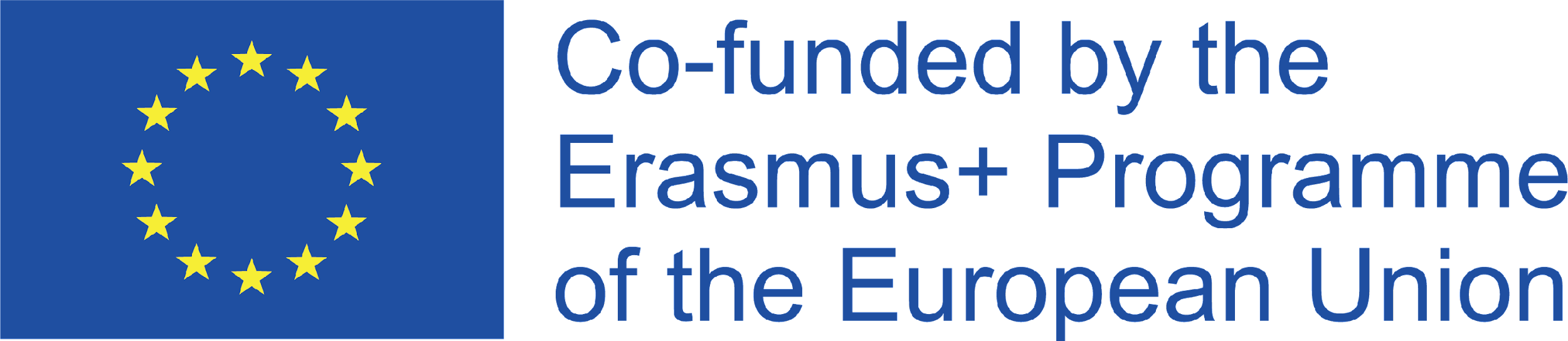 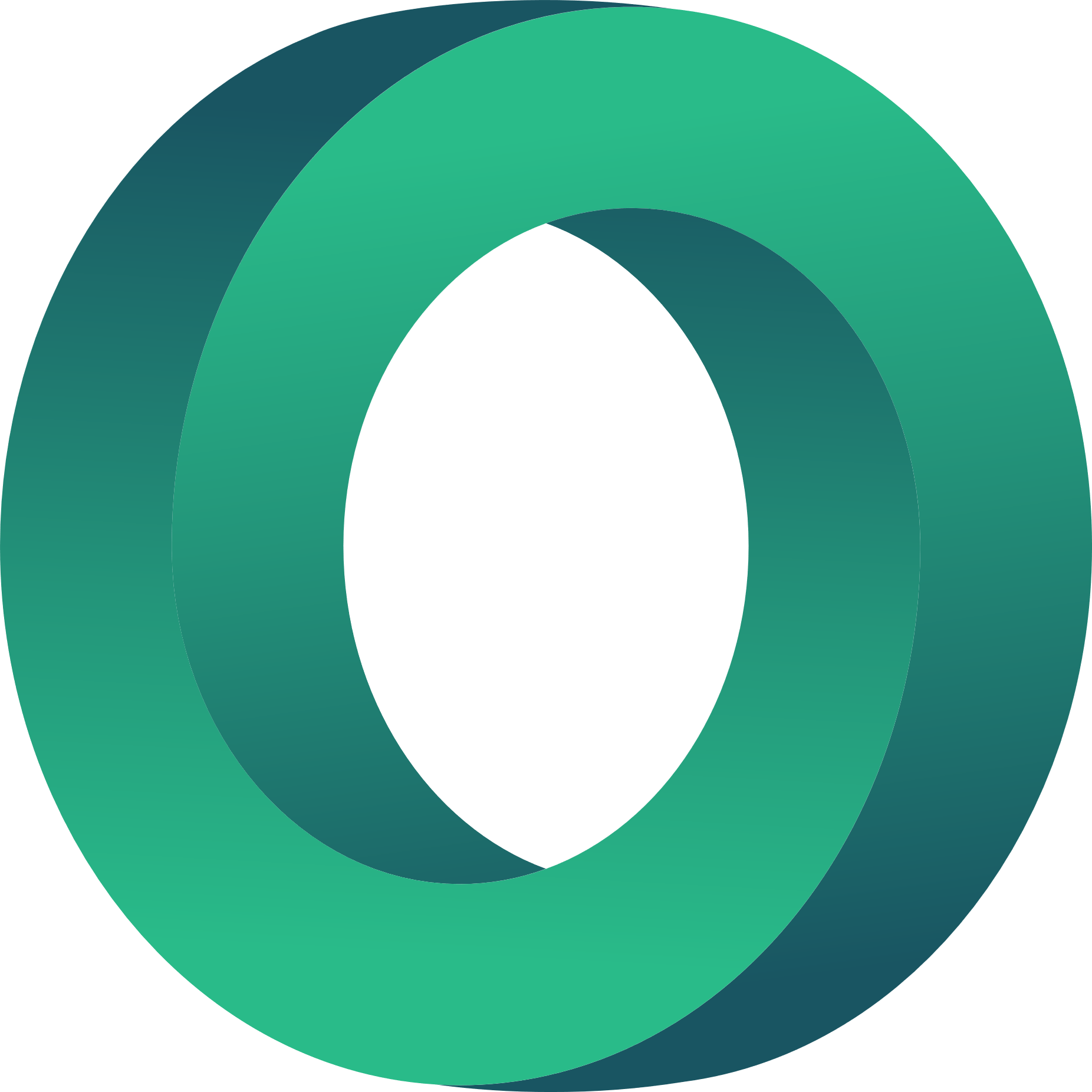 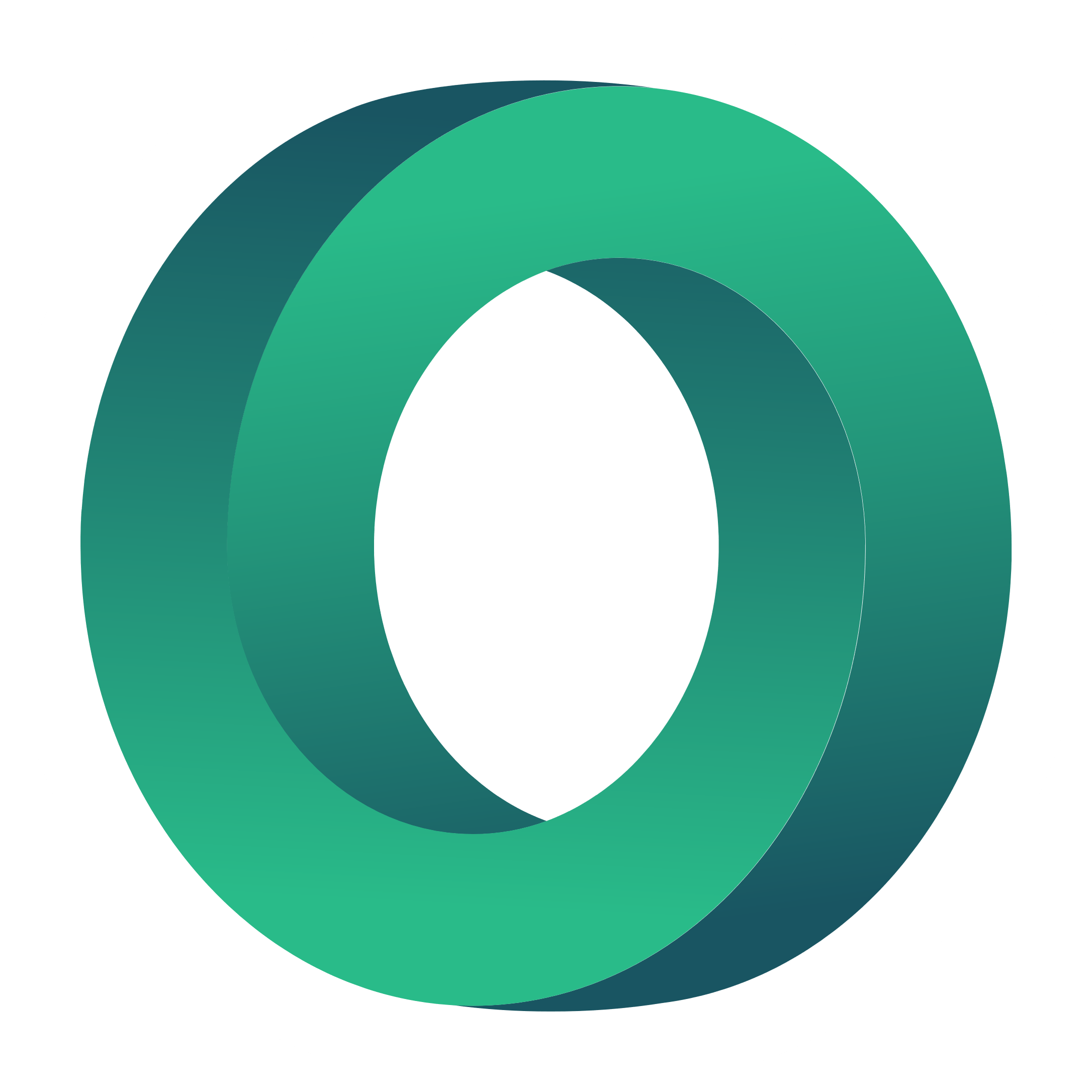 EINFÜHRUNG IN DEN ONLINE-UNTERRICHT
Dieses Modul zielt darauf ab, Berufsbildungstutoren darauf vorzubereiten, die Kommunikation mit und zwischen Lernenden bei der Online-Arbeit herzustellen.
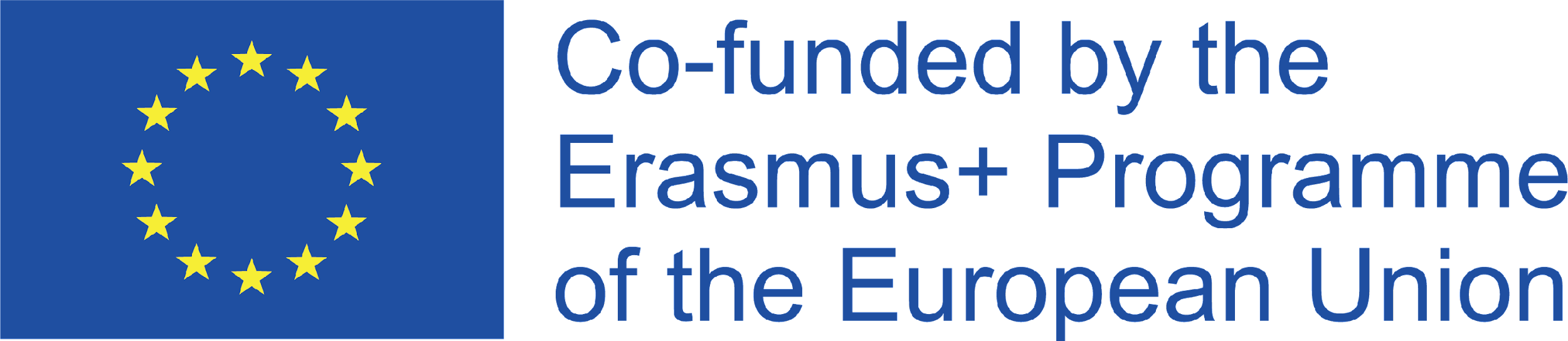 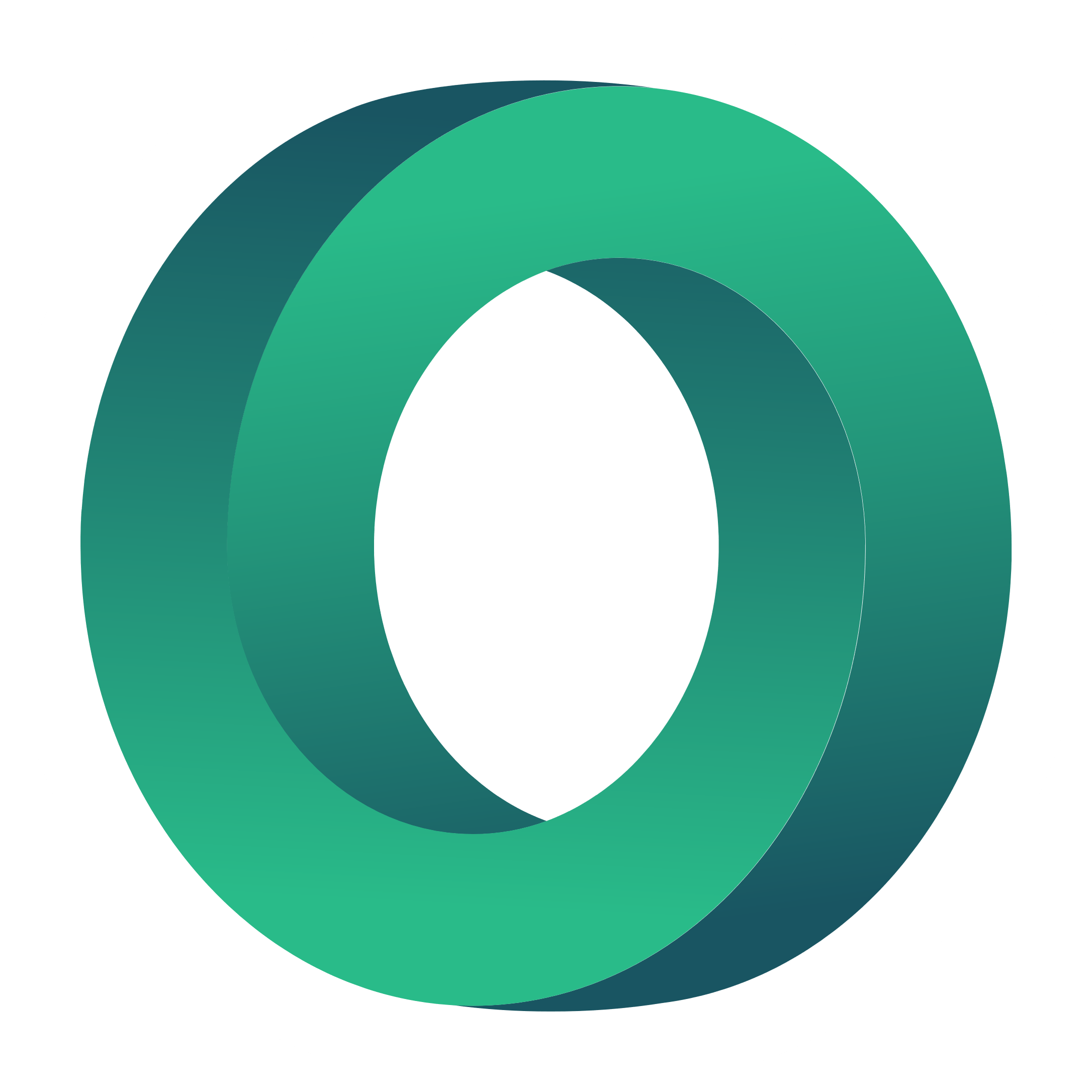 Lernergebnisse
Hier könnten Sie das Thema des Abschnitts beschreiben
Hier können Sie das Thema des Abschnitts beschreiben
Hier können Sie das Thema des Abschnitts beschreiben
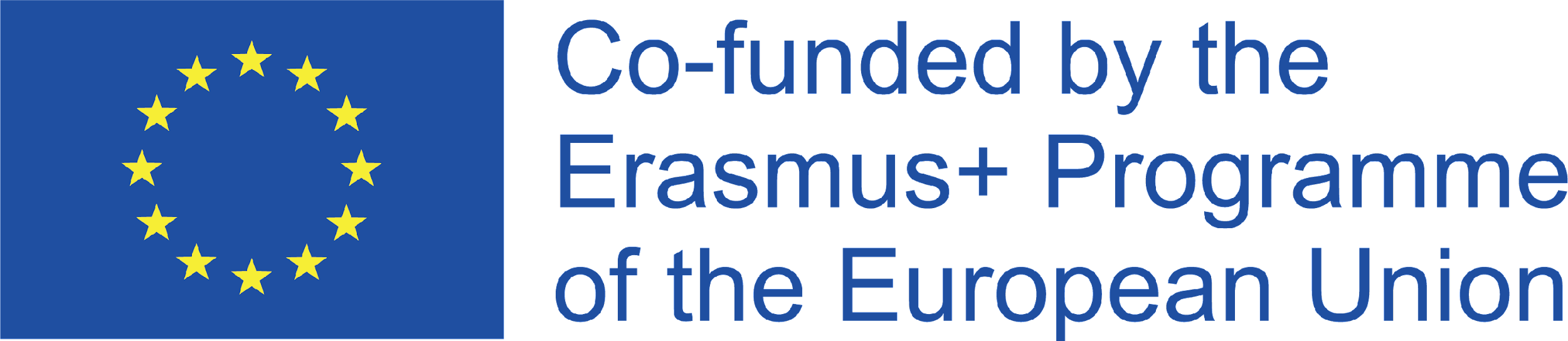 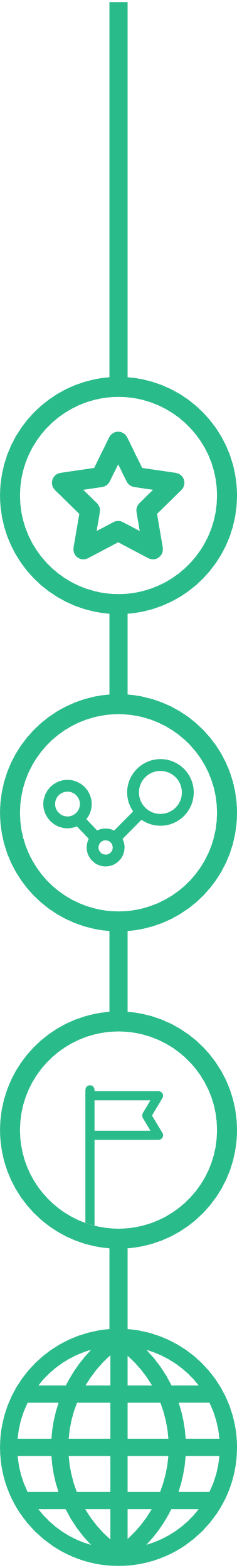 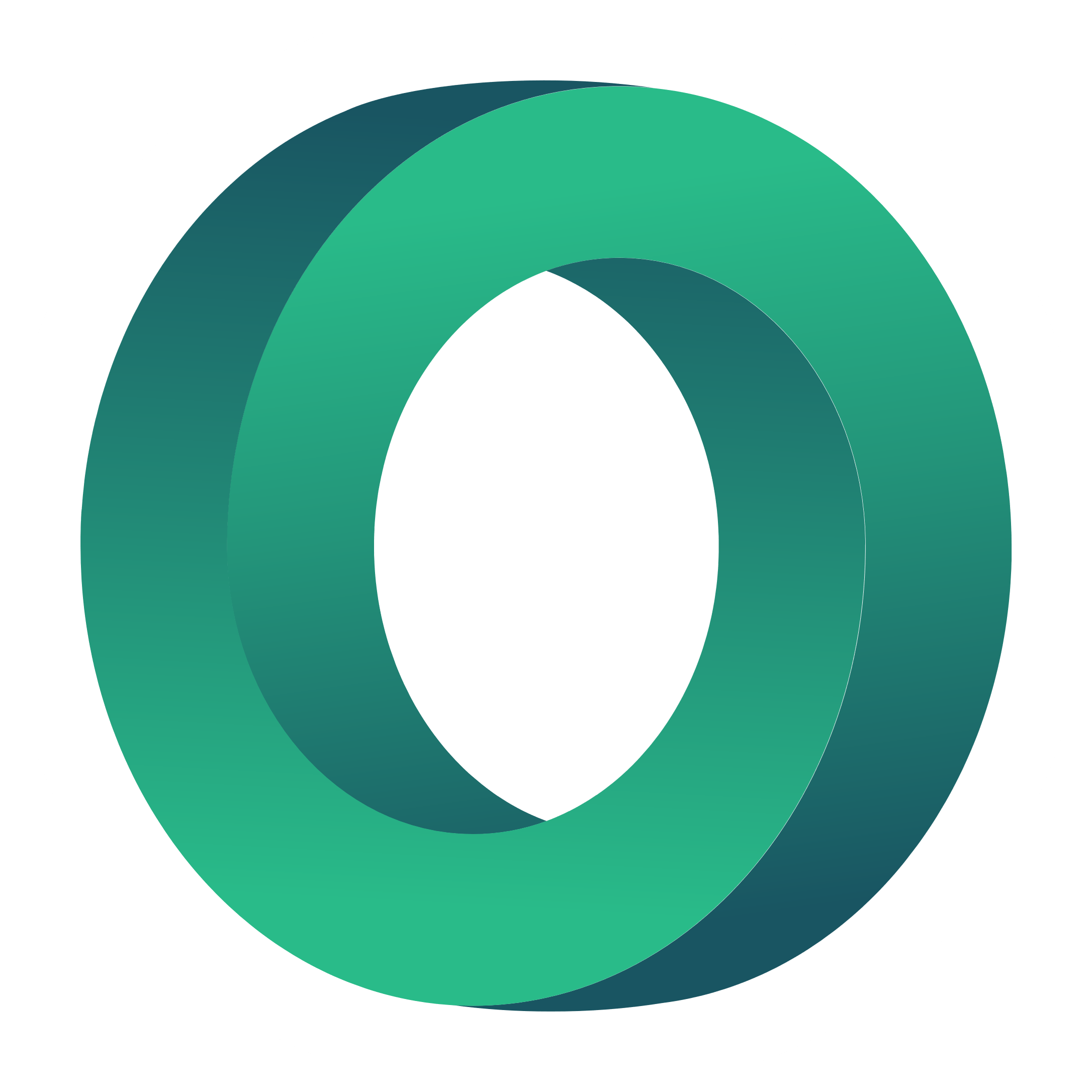 Fortbildung - Teil B
Einführung in den Online-Unterricht
1.
Gestaltung von Online-Lehrplänen
2.
Studentisches Engagement in Online-Lernumgebungen
3.
Online-Kommunikation
4.
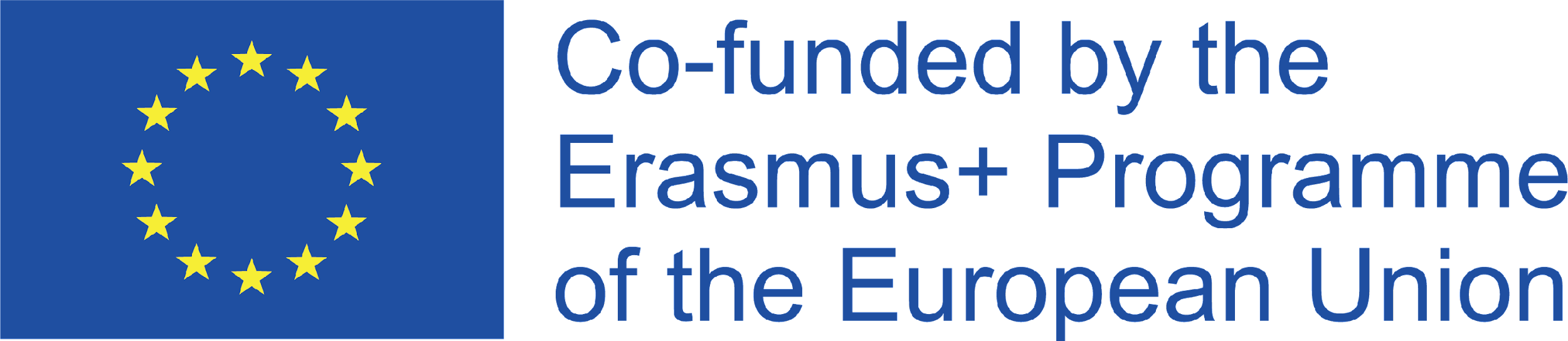 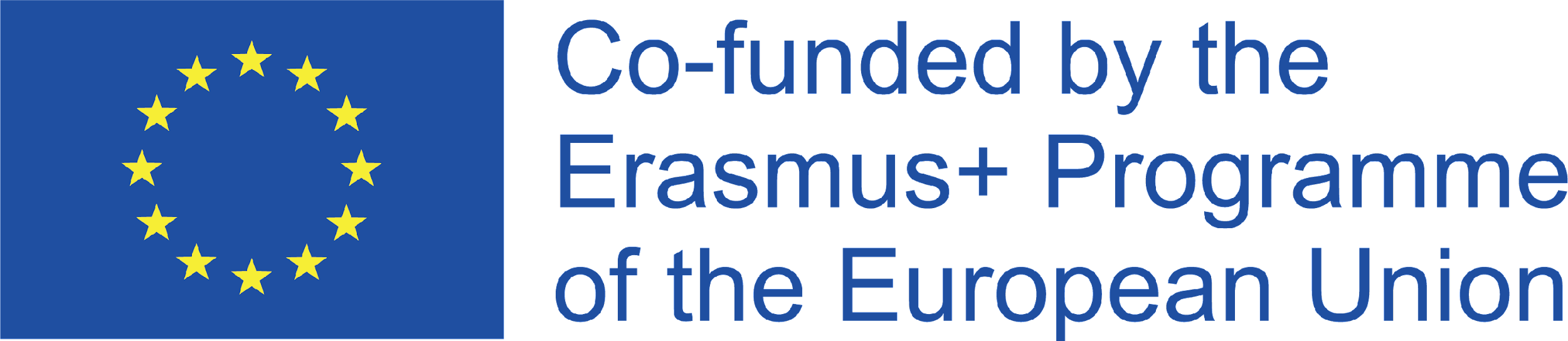 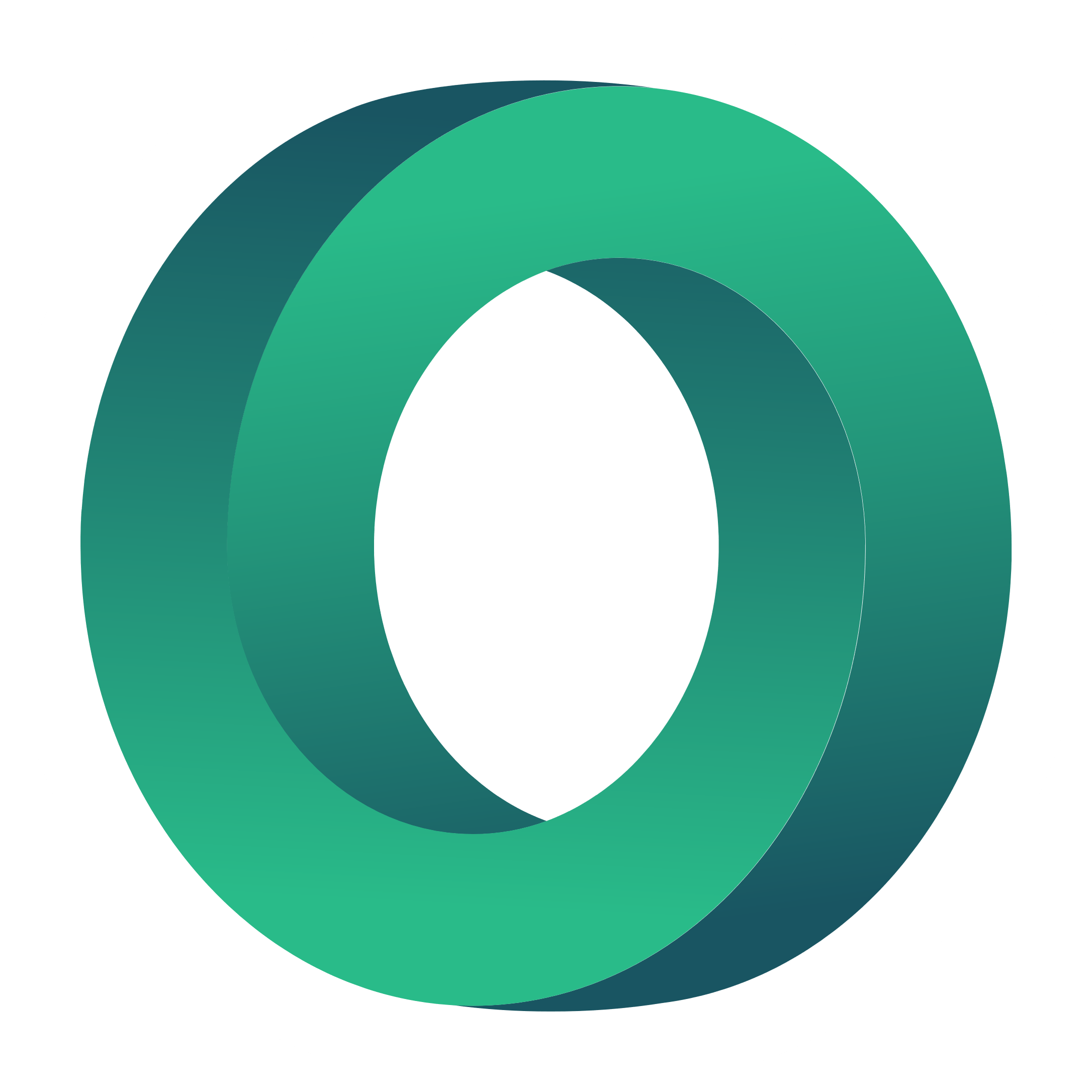 Online-Kommunikation
Beim Online-Lernen, bei dem die Kommunikation im Vergleich zu einem persönlichen Gespräch begrenzt ist, ist es wichtig, dass der Ausbilder eine gute Kommunikationsstrategie entwickelt und den Lernenden Möglichkeiten bietet, mit dem Ausbilder und untereinander zu kommunizieren.
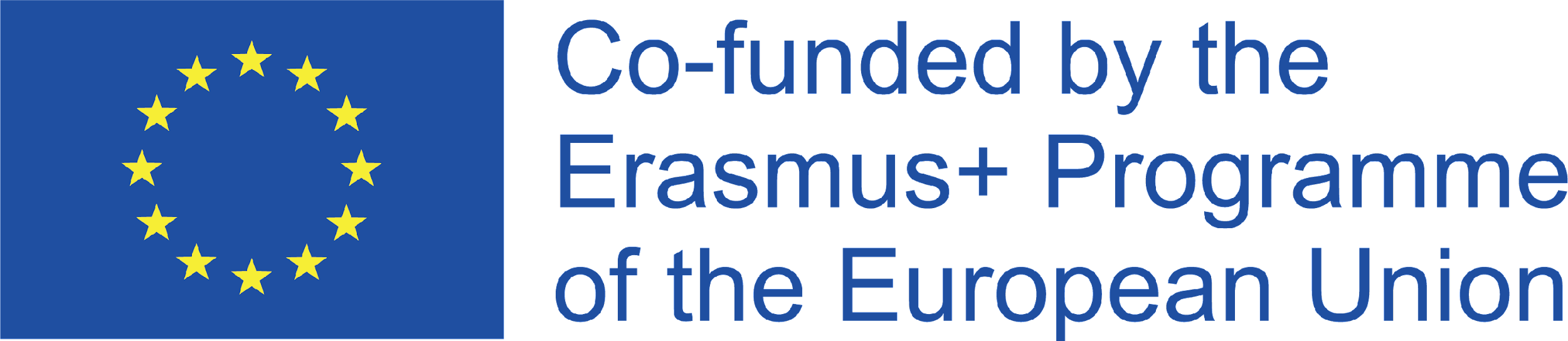 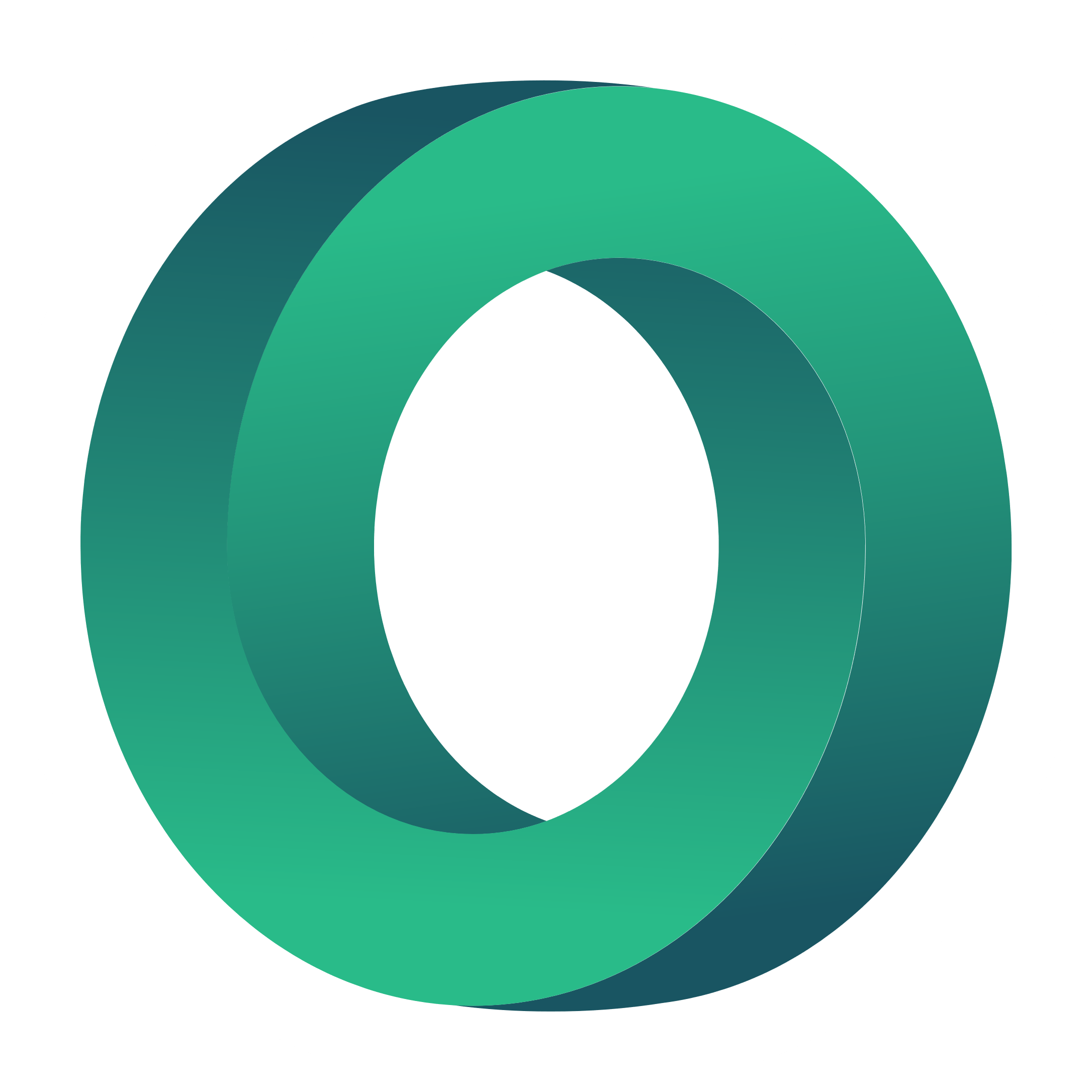 Tools für die Online-Kommunikation
Mit der Zunahme des Online-Lernens ist auch die Zahl der Tools für die Online-Kommunikation gestiegen. Pädagogen können jetzt leicht eine Vielzahl von Tools finden, um die Kommunikation mit den Lernenden zu erleichtern, aber bei dieser großen Auswahl ist es wichtig, die am besten geeigneten Tools auszuwählen.
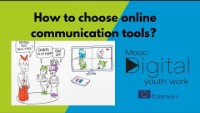 Video ansehen
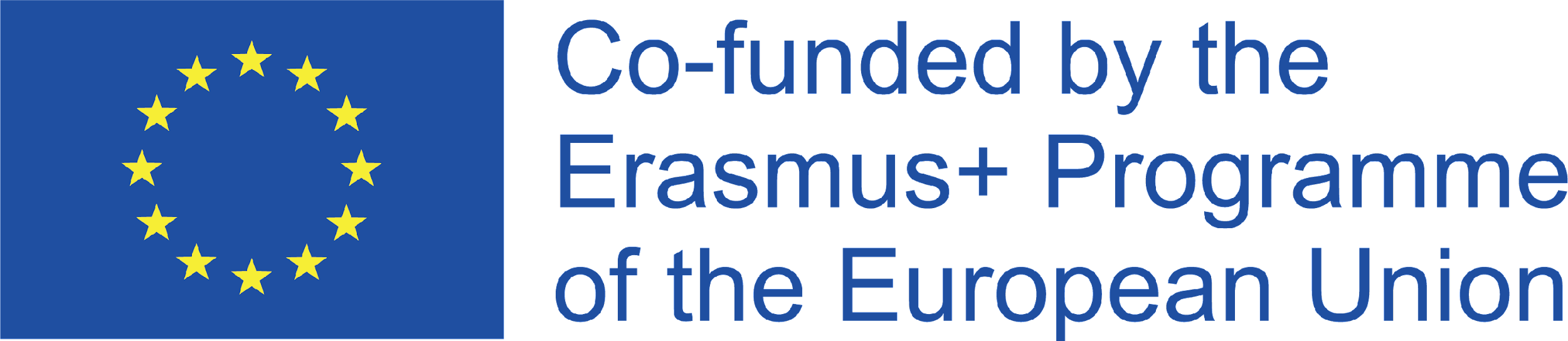 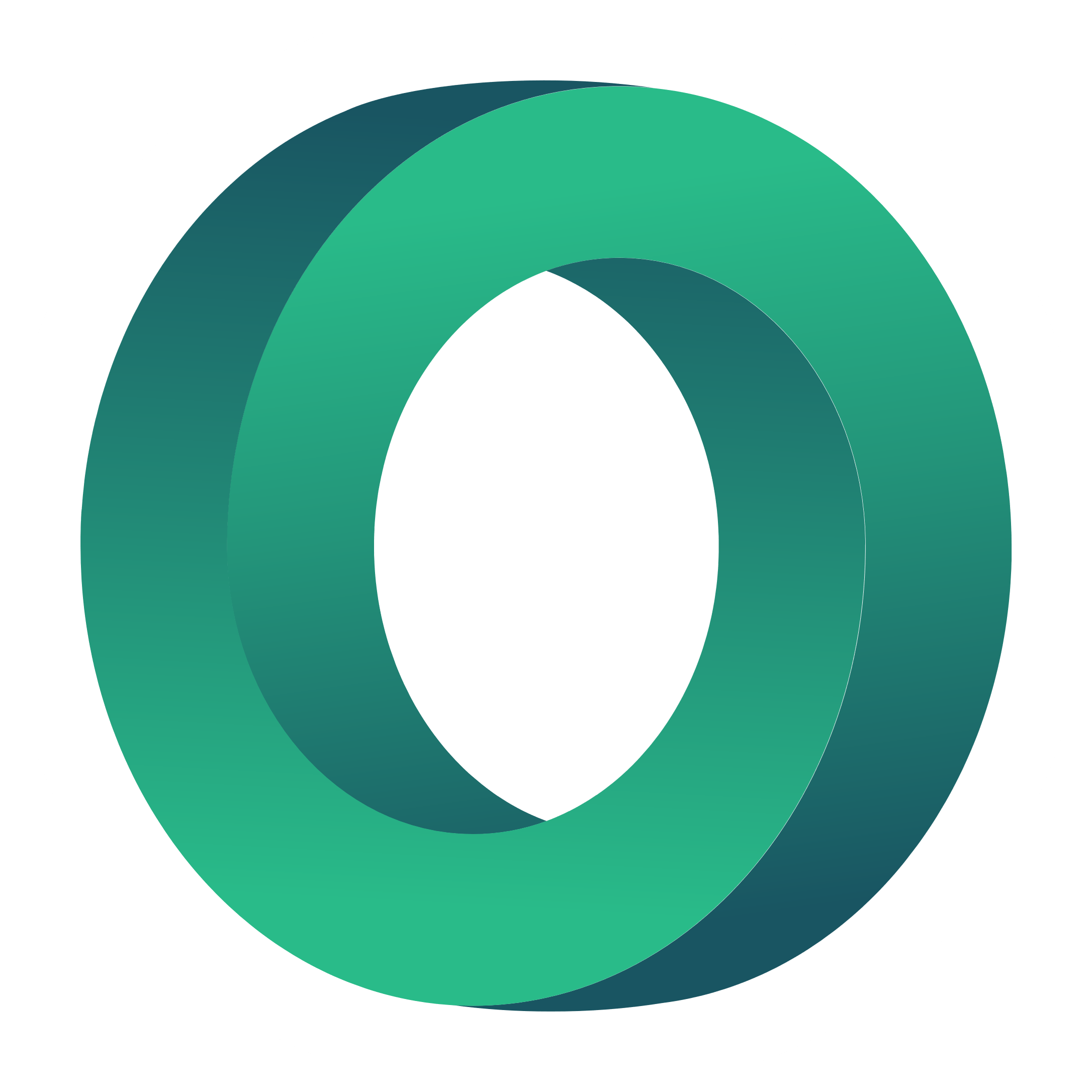 Tools für die Online-Kommunikation
Videokonferenzschaltung:
Werkzeuge zur Durchführung von Online-Meetings und synchronem Unterricht
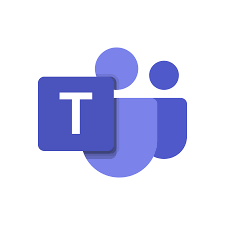 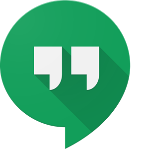 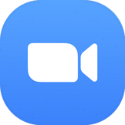 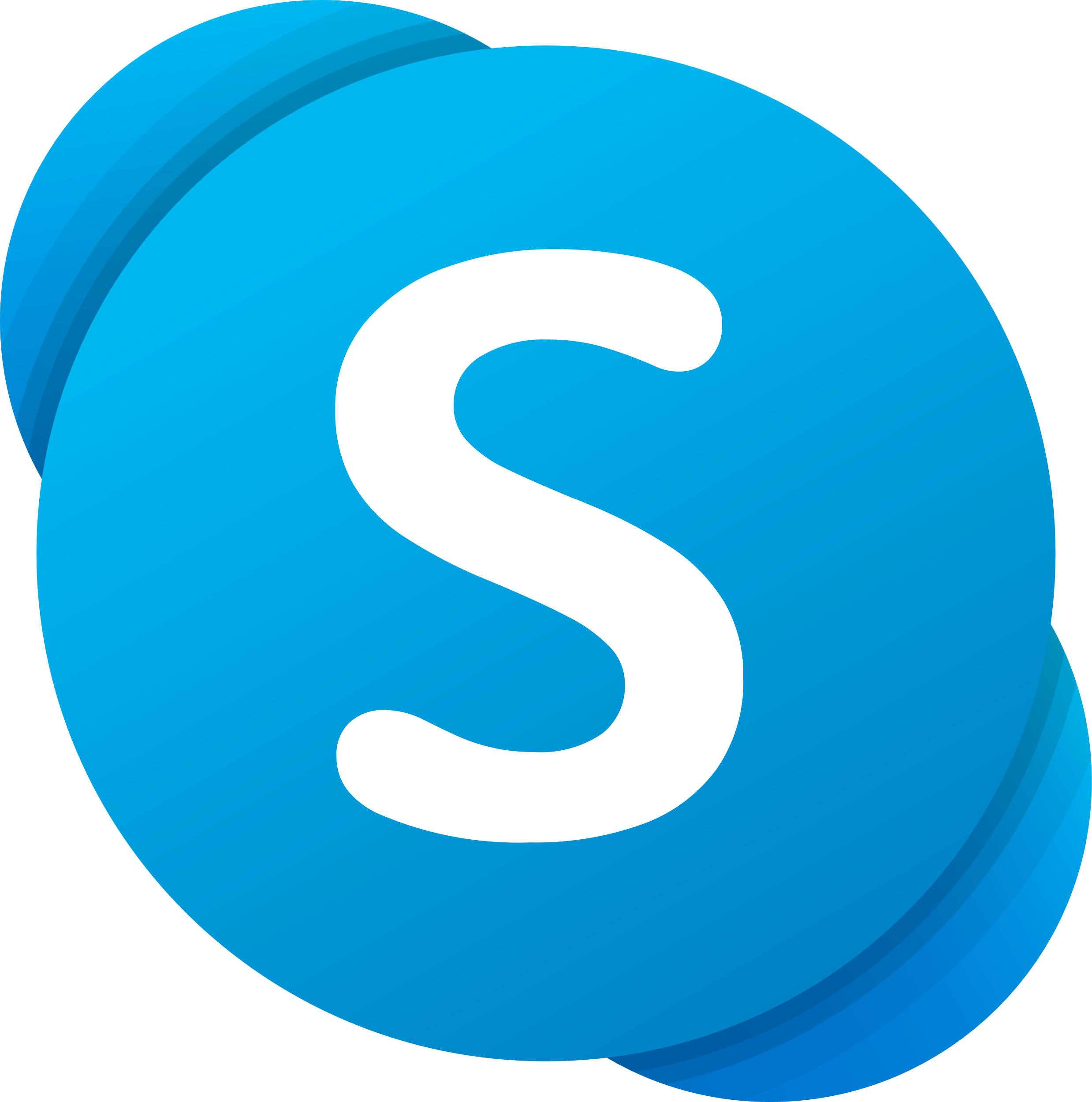 Skype
Google Hangouts
Zoom-Sitzungen
Microsoft-Teams
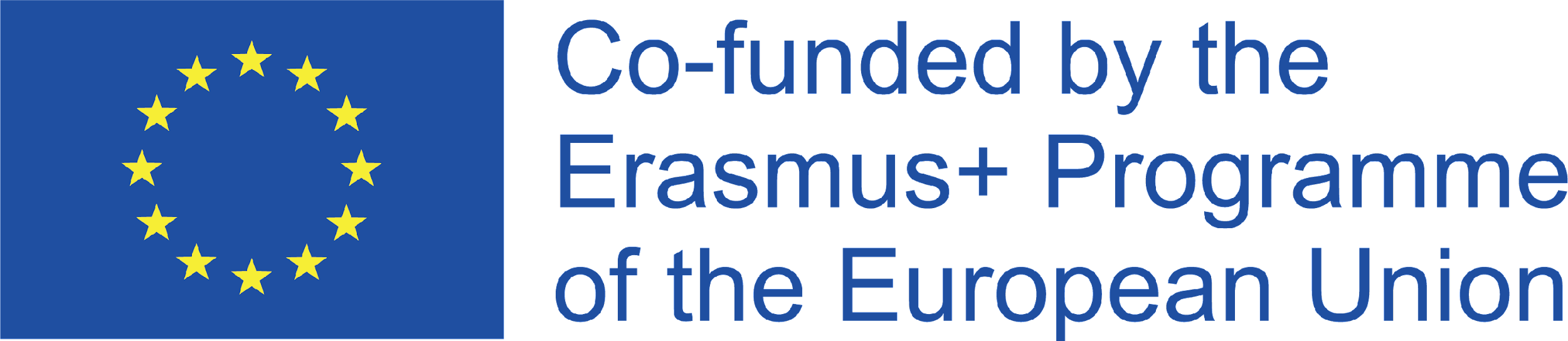 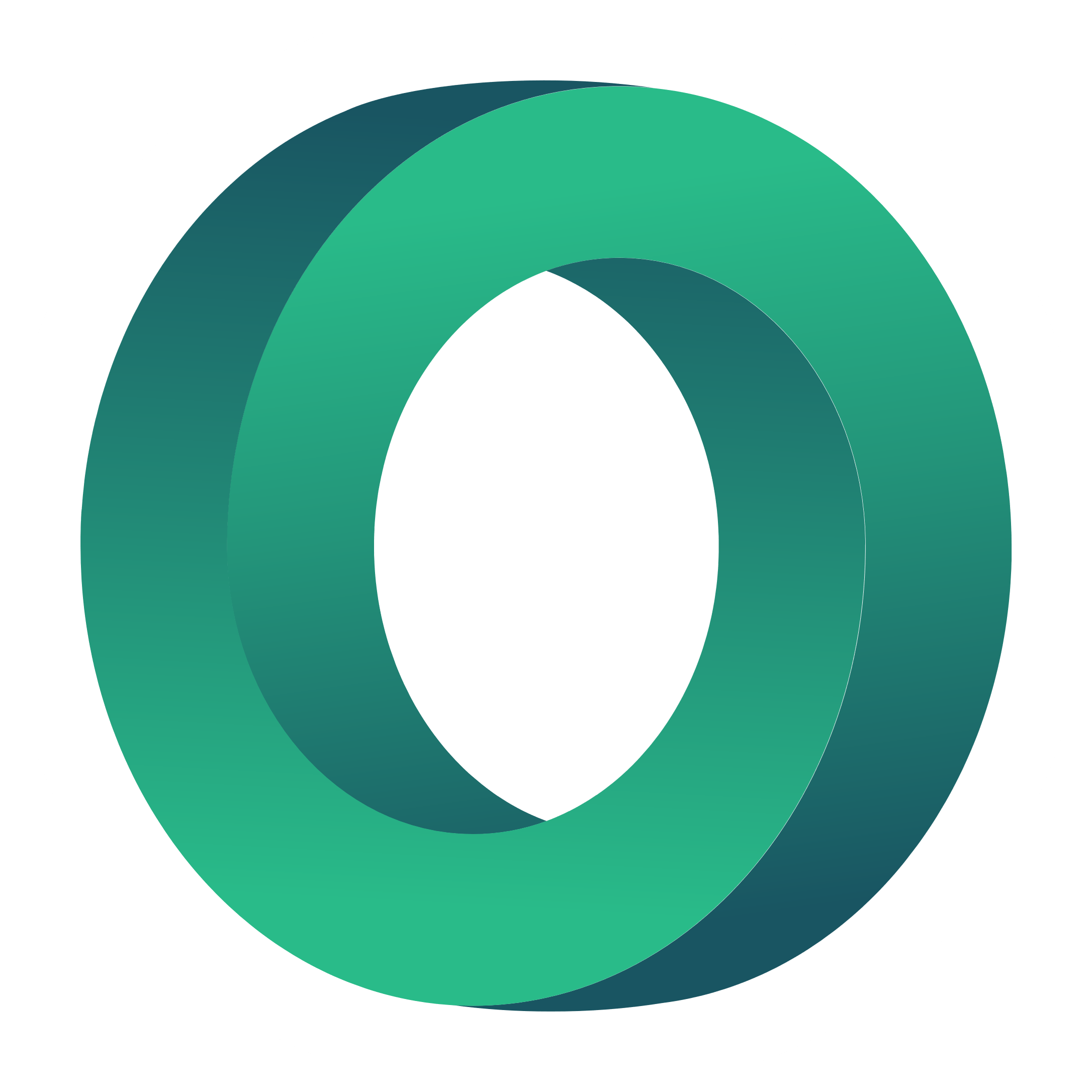 Tools für die Online-Kommunikation
Chatten:
Tools für die tägliche Kommunikation, den Versand von Materialien und Erinnerungen an Aktivitäten sowie die Beantwortung von Fragen
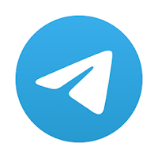 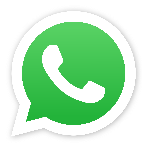 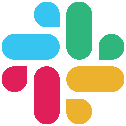 WhatsApp
Slack
Telegramm
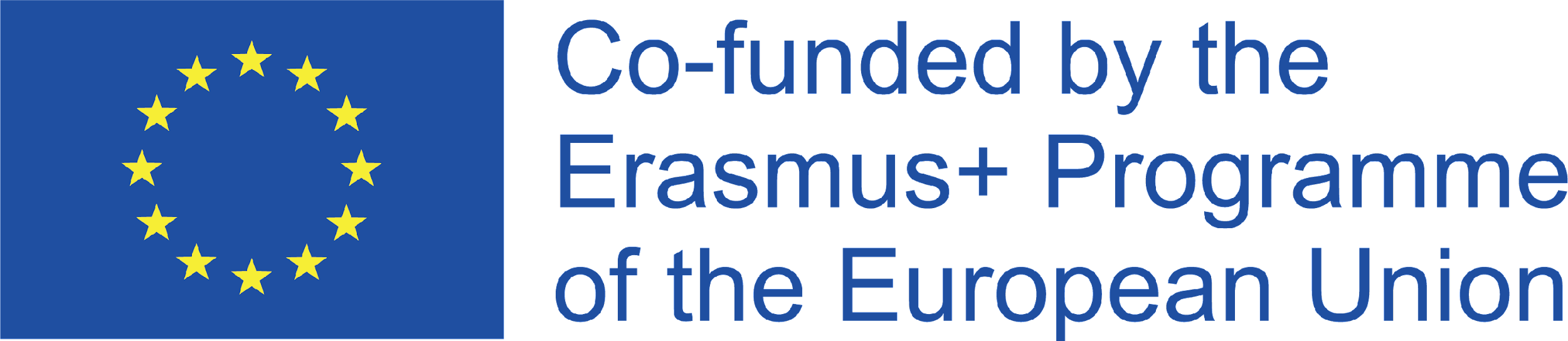 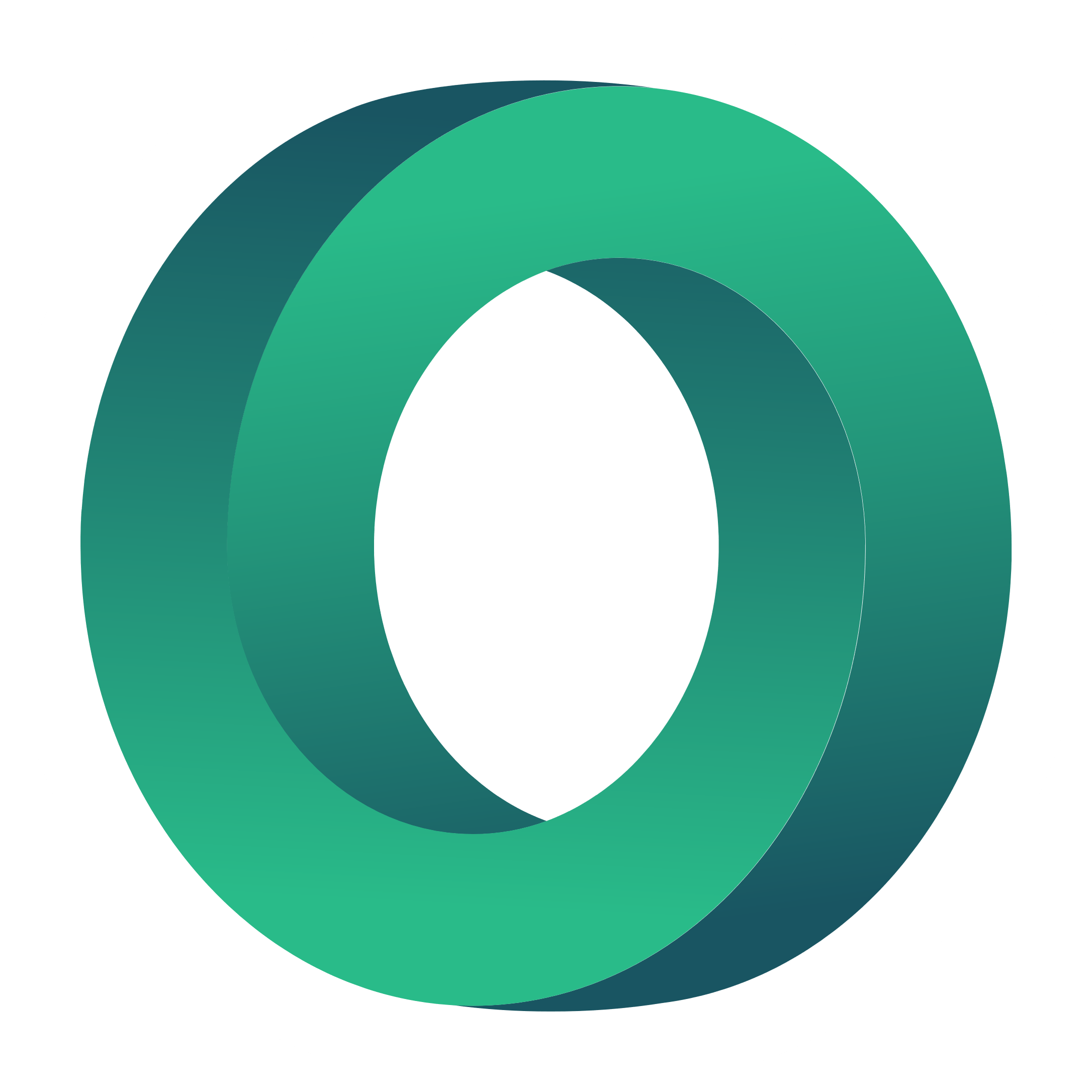 Tools für die Online-Kommunikation
Soziale Netzwerke:
Werkzeuge zum Austausch von Materialien und zur Förderung von Diskussionen und Interaktionen zwischen den Lernenden und zwischen den Lernenden und den Lehrenden
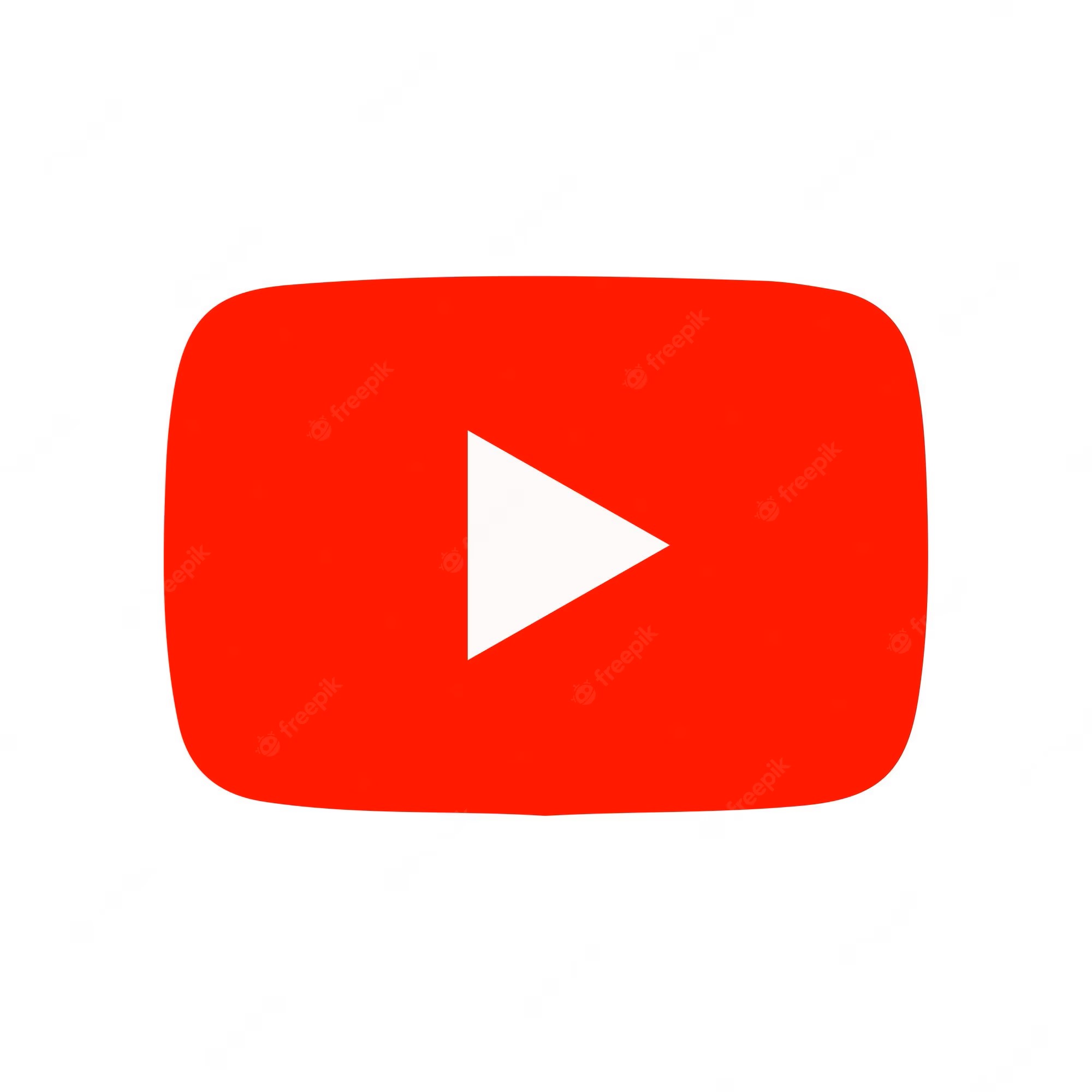 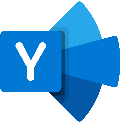 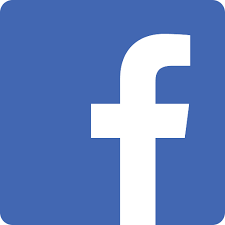 Facebook
YouTube
Yammer
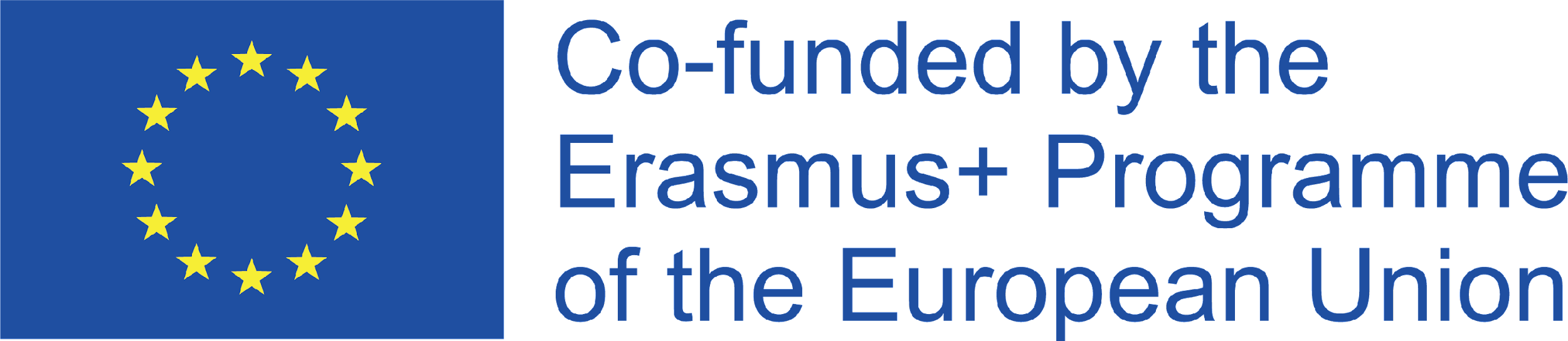 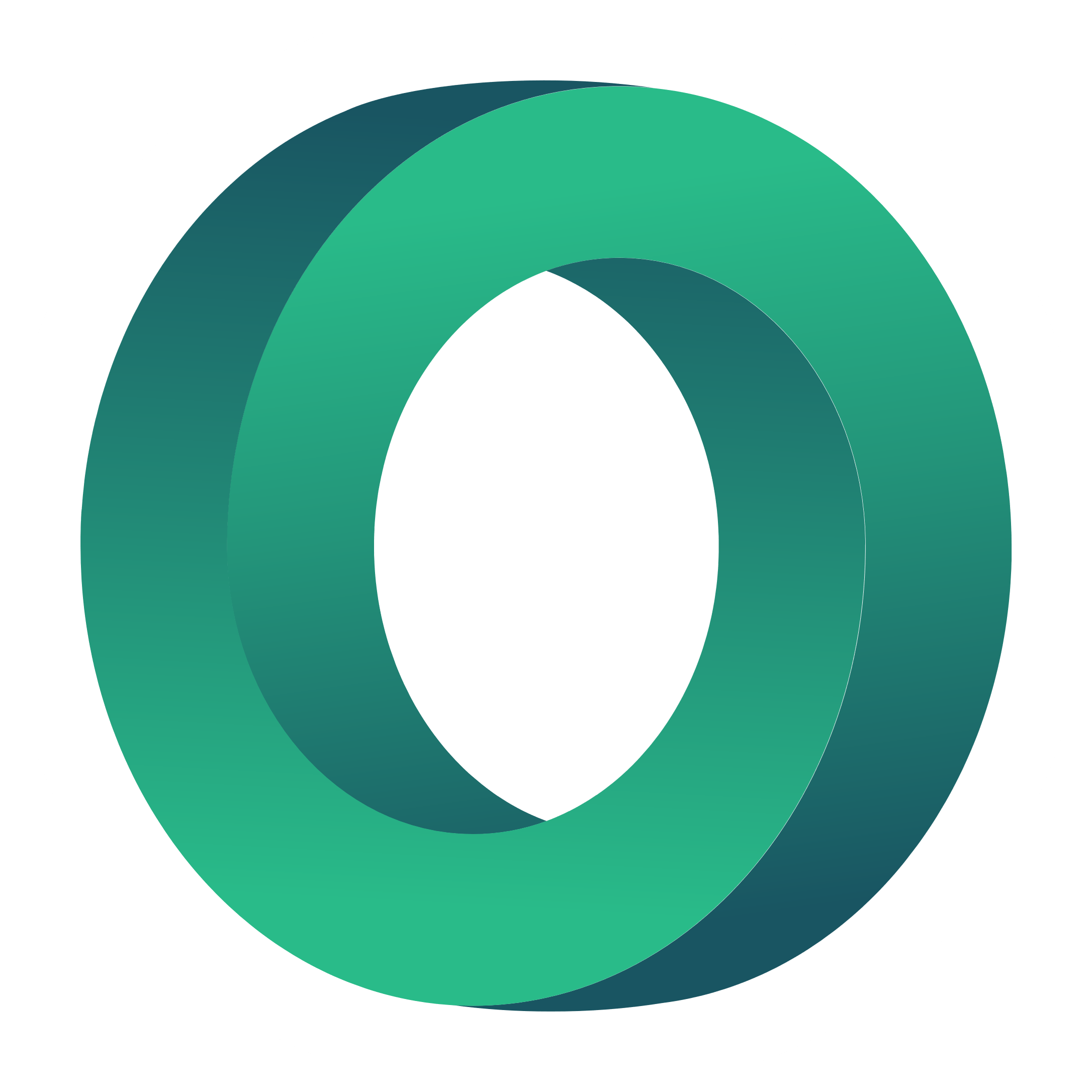 Tools für die Online-Kommunikation
Verwaltung von Inhalten:
Werkzeuge, wie z. B. E-Learning-Plattformen, um Kurse und Materialien zu hosten und zu veröffentlichen.
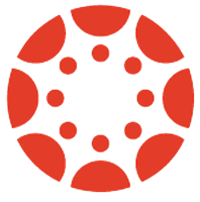 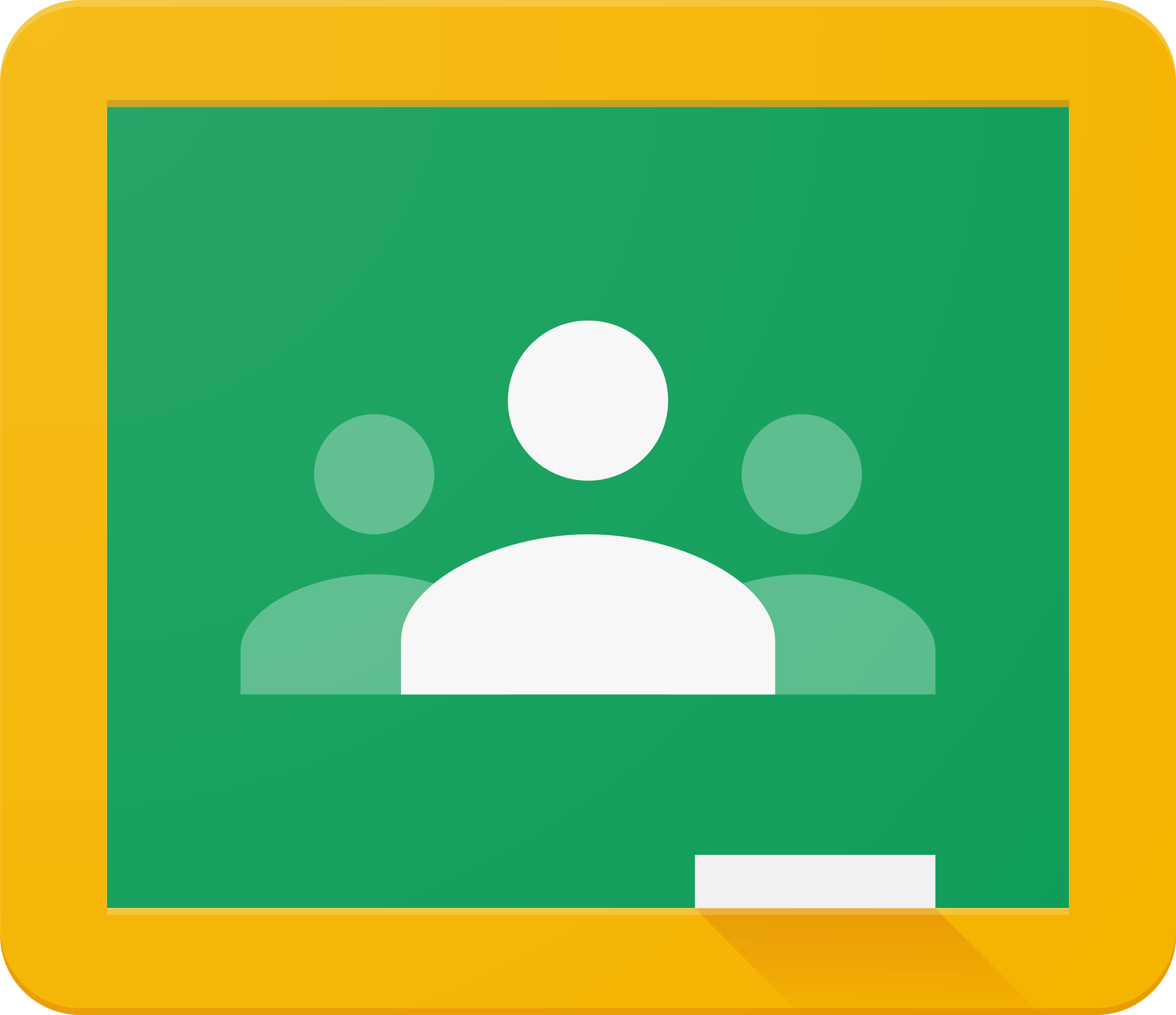 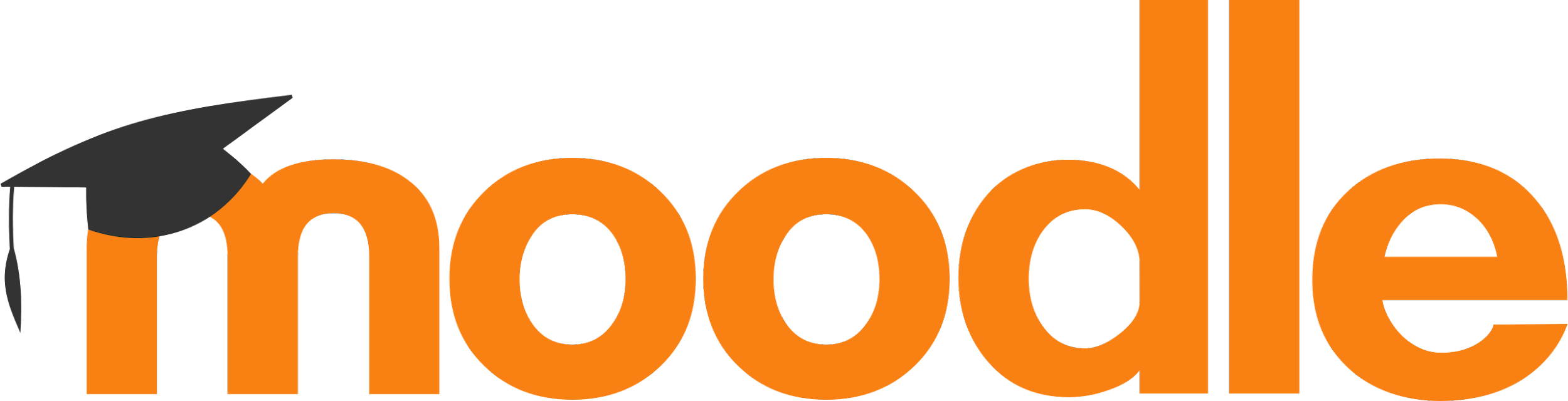 Moodle
Google Klassenzimmer
Canvas LMS
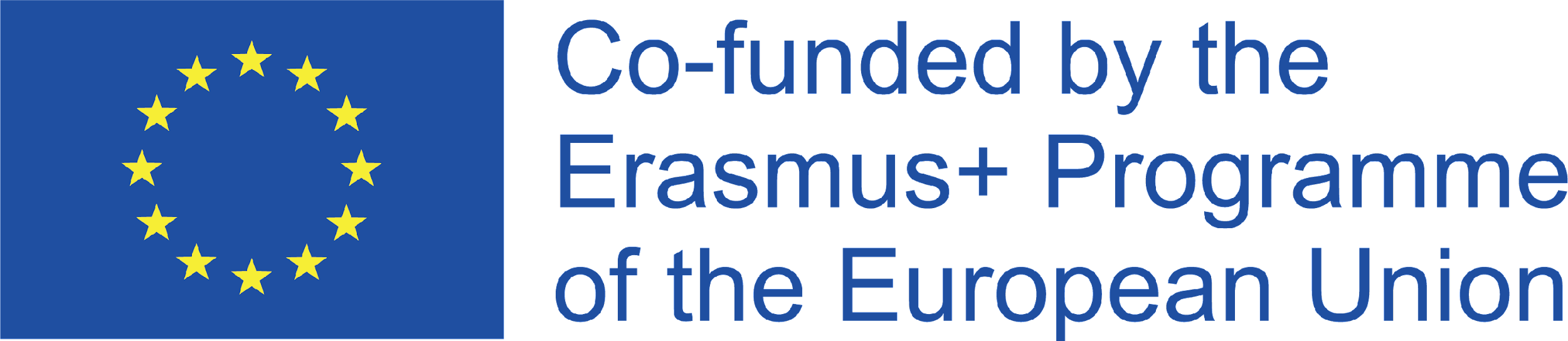 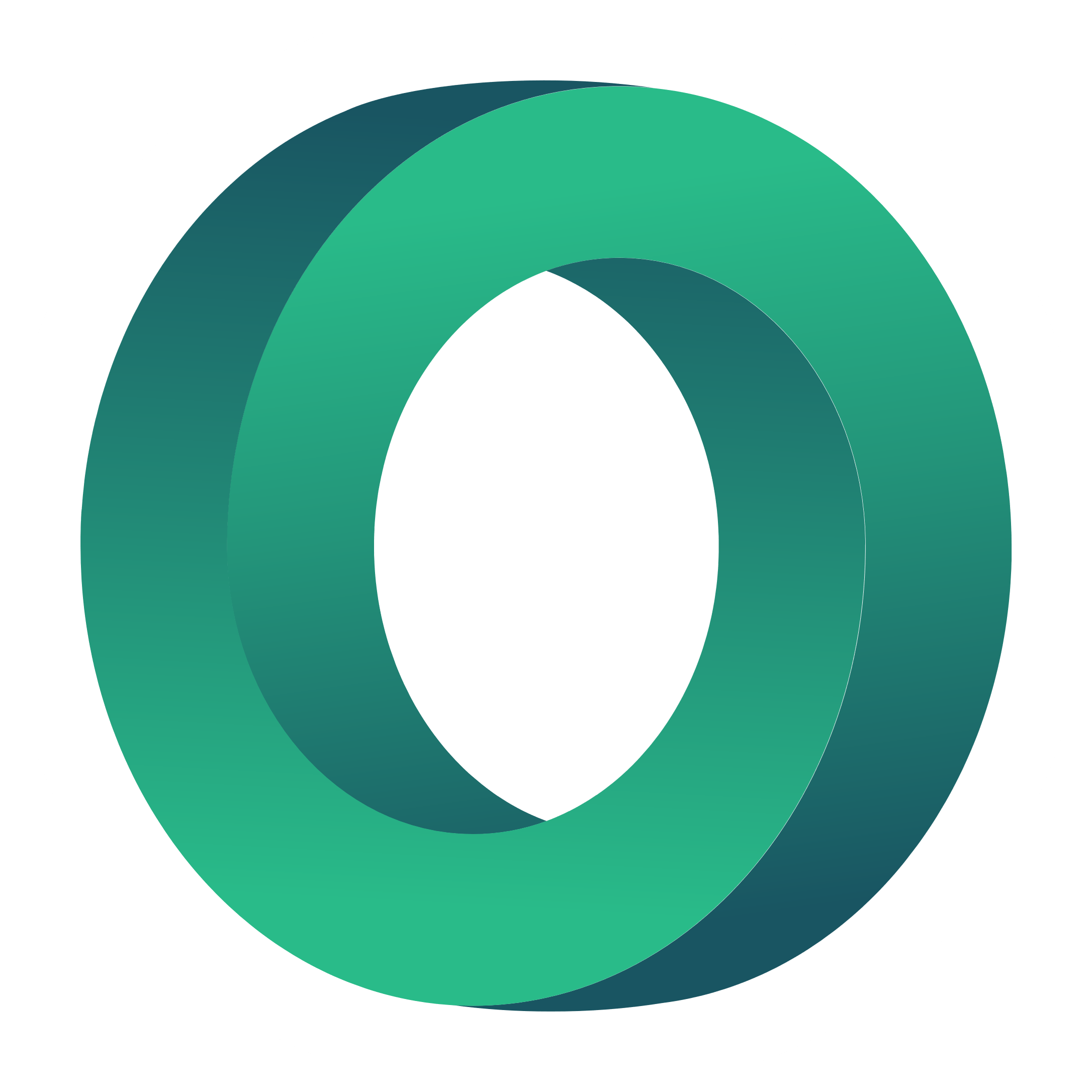 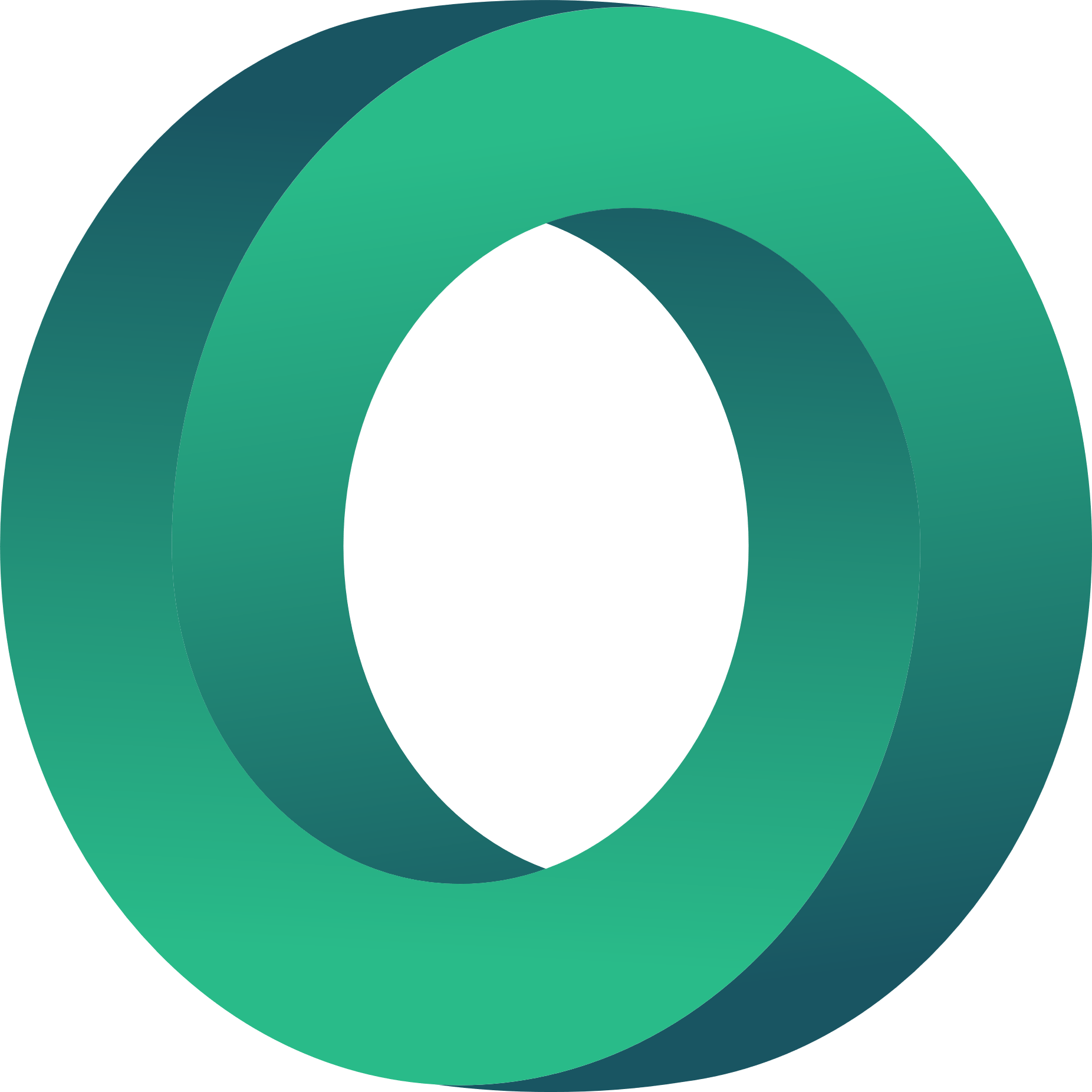 DANKESCHÖN ☺
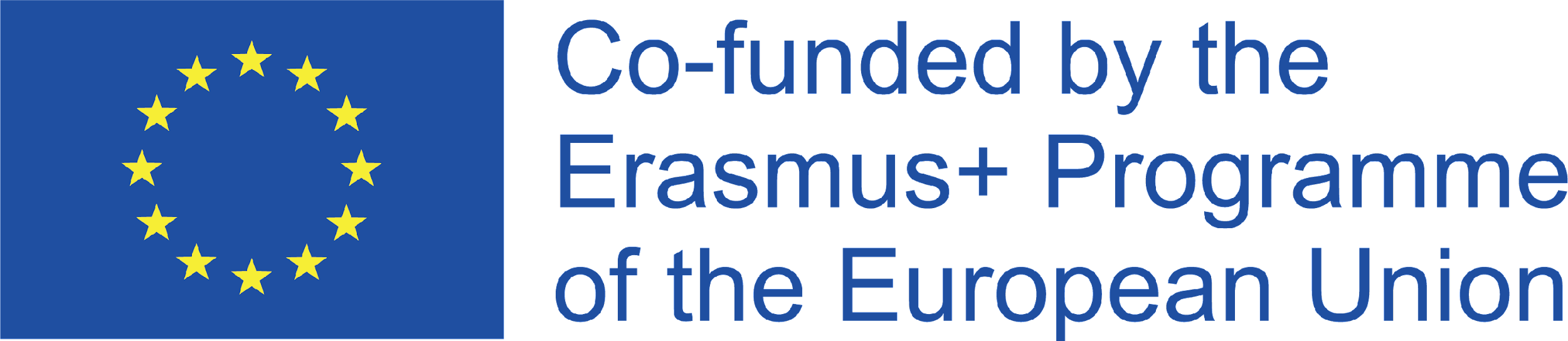 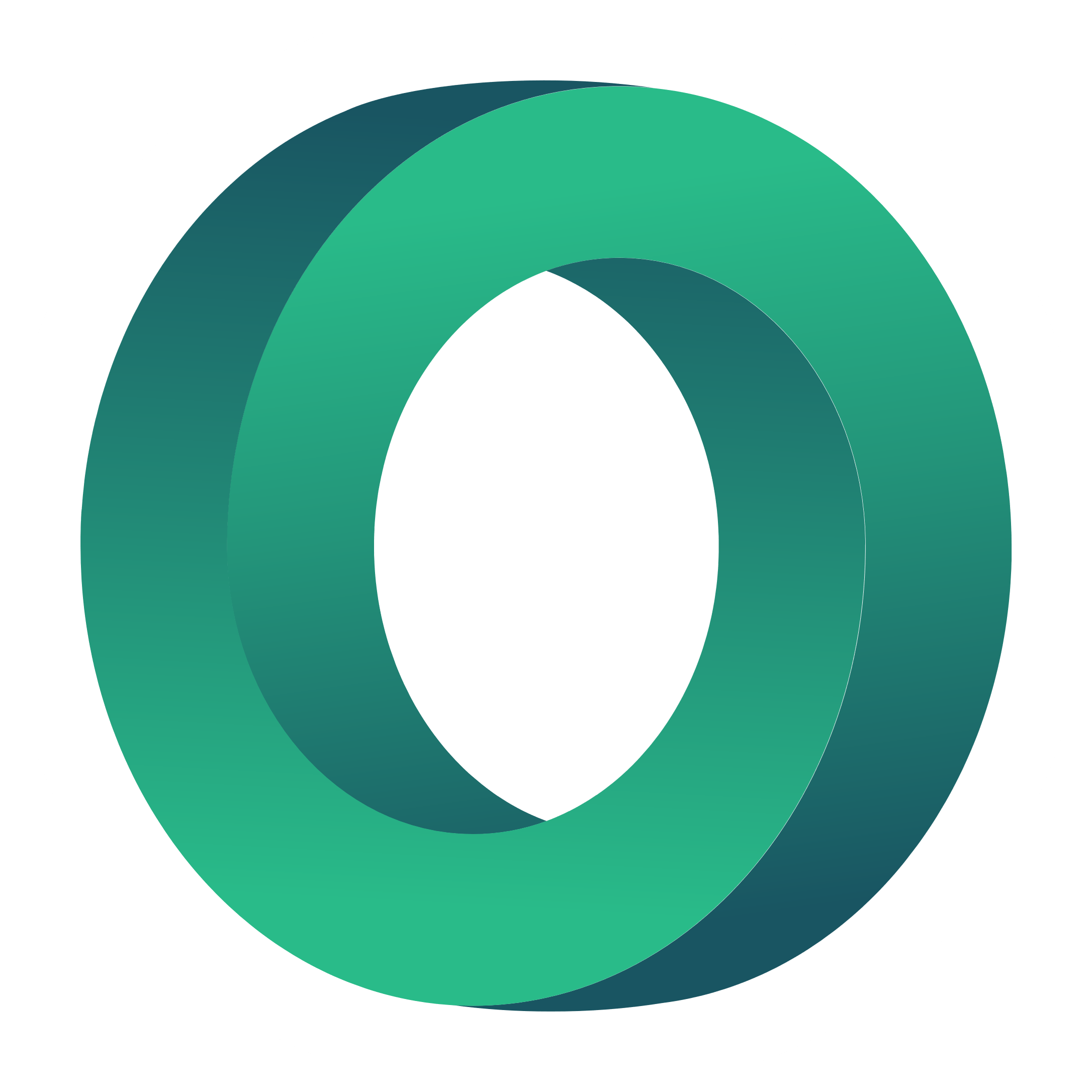 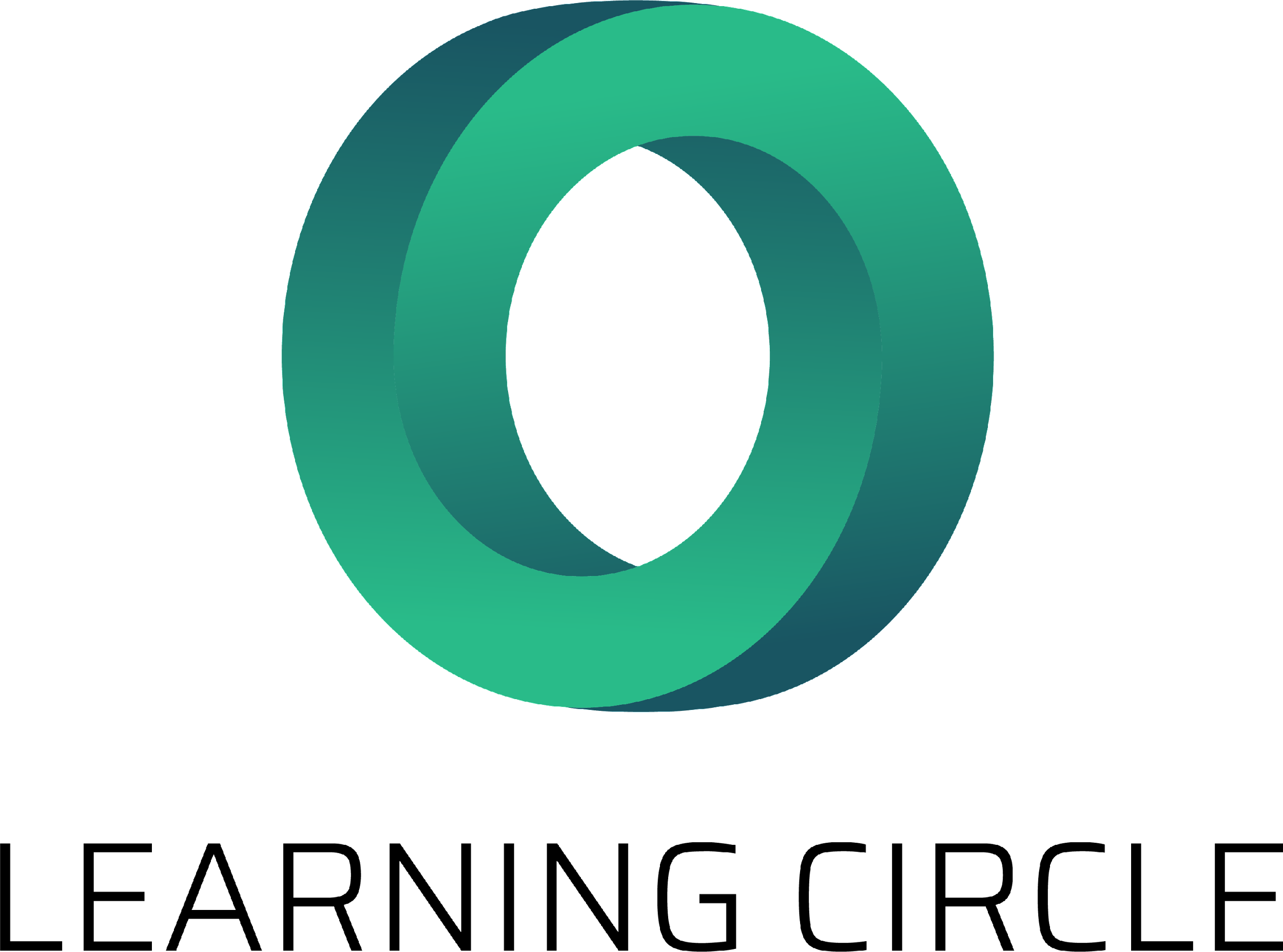 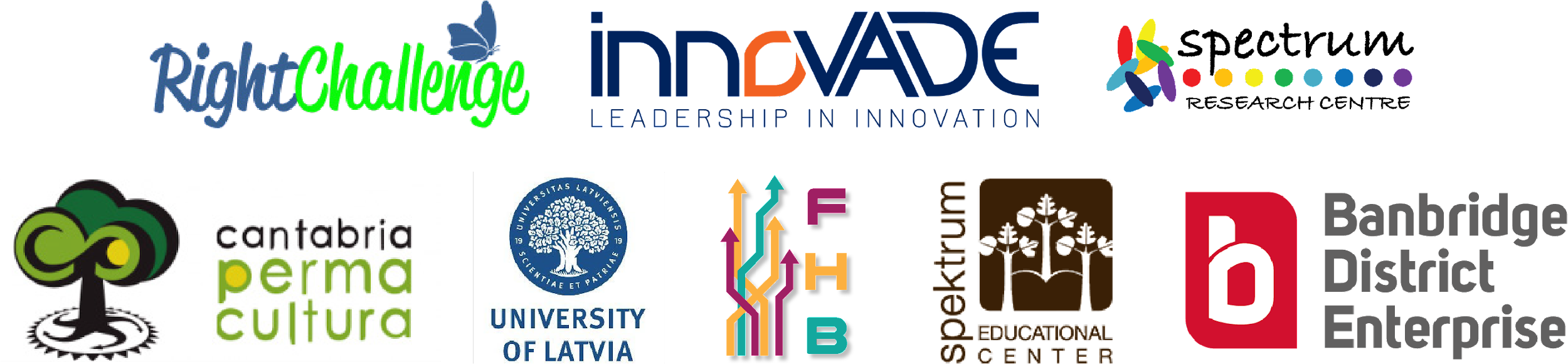 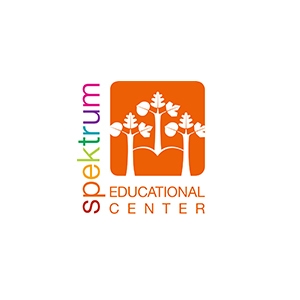 "Die Unterstützung der Europäischen Kommission für die Erstellung dieser Veröffentlichung stellt keine Billigung des Inhalts dar, der ausschließlich die Meinung der Autoren wiedergibt, und die Kommission kann nicht für die Verwendung der darin enthaltenen Informationen verantwortlich gemacht werden." Projektnummer: 2020-1-UK01-KA226-VET-094435
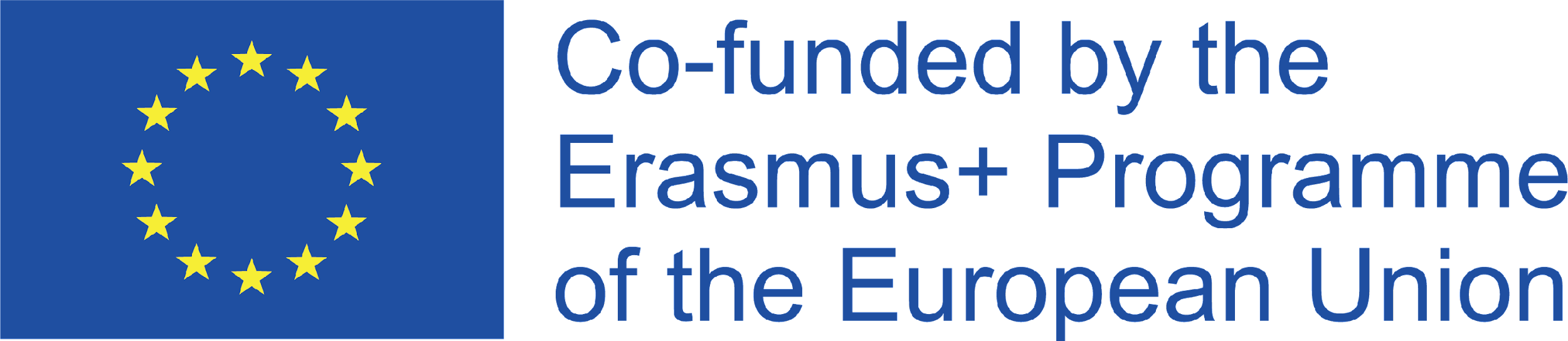